Application Slowdown Model
Quantifying and Controlling Impact of Interference at Shared Caches and Main Memory
Lavanya Subramanian, Vivek Seshadri, 
Arnab Ghosh, Samira Khan, Onur Mutlu
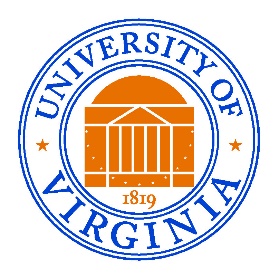 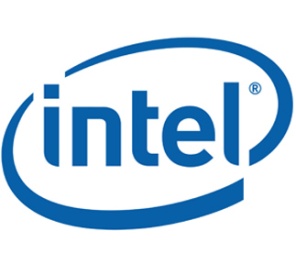 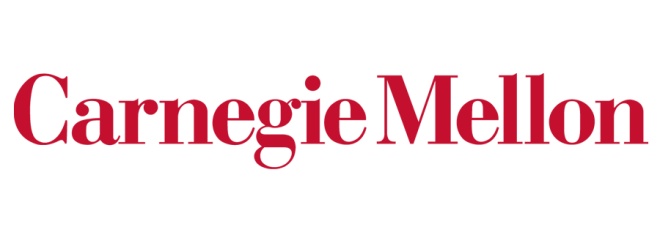 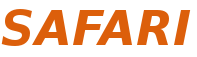 Problem:Interference at Shared Resources
Core
Core
Shared 
Cache
Main Memory
Core
Core
1. High application slowdowns
2. Unpredictable application slowdowns
Problem:Interference at Shared Resources
Core
Core
Shared 
Cache
Main Memory
Core
Core
Our Goal: Achieve high and predictable performance
Our Approach
Build a model to accurately estimate slowdowns

Use slowdown estimates to build slowdown-aware resource management mechanisms
Challenge in Estimating Slowdown
[Speaker Notes: lowdown of an application is its performance when it is run stand alone on a system to its performance when it is sharing the system with other applications.

An application’s performance when it is sharing the system with other applications can be measured in a straightforward manner. However, measuring an application’s alone performance, without actually running it alone is harder.
This is where are first observation comes in.]
Challenge in Estimating Slowdown
Easy
[Speaker Notes: Slowdown of an application is its performance when it is run stand alone on a system to its performance when it is sharing the system with other applications.

An application’s performance when it is sharing the system with other applications can be measured in a straightforward manner. However, measuring an application’s alone performance, without actually running it alone is harder.
This is where are first observation comes in.]
Challenge in Estimating Slowdown
Challenge
Easy
[Speaker Notes: Slowdown of an application is its performance when it is run stand alone on a system to its performance when it is sharing the system with other applications.

An application’s performance when it is sharing the system with other applications can be measured in a straightforward manner. However, measuring an application’s alone performance, without actually running it alone is harder.
This is where are first observation comes in.]
Our Model
Our model overcomes this challenge

Our estimation error: 10% 

Best previous model’s error: 30%
[Speaker Notes: Slowdown of an application is its performance when it is run stand alone on a system to its performance when it is sharing the system with other applications.

An application’s performance when it is sharing the system with other applications can be measured in a straightforward manner. However, measuring an application’s alone performance, without actually running it alone is harder.
This is where are first observation comes in.]
Leveraging Our Slowdown Estimates
Leveraging Our Slowdown Estimates
Core
Shared 
Cache
Main Memory
Core
Slowdown-aware 
cache capacity partitioning
Leveraging Our Slowdown Estimates
Core
Shared 
Cache
Main Memory
Core
Slowdown-aware 
memory bandwidth partitioning
Talk at 2:40pm in Tapa Ballroom 2
Application Slowdown Model
Lavanya Subramanian, Vivek Seshadri, 
Arnab Ghosh, Samira Khan, Onur Mutlu
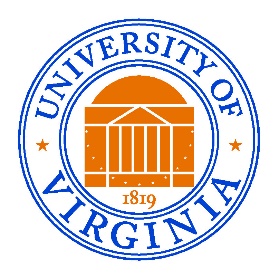 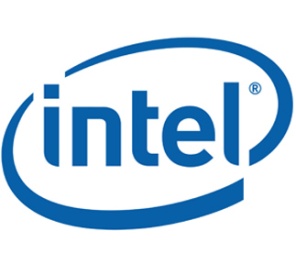 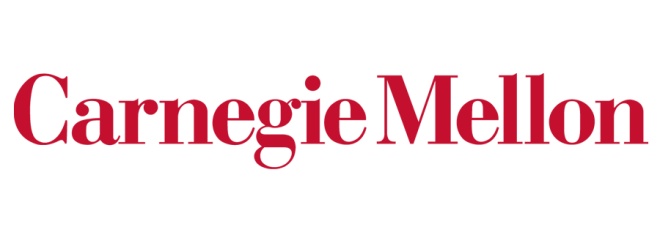 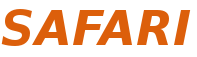